Verbs
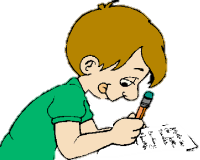 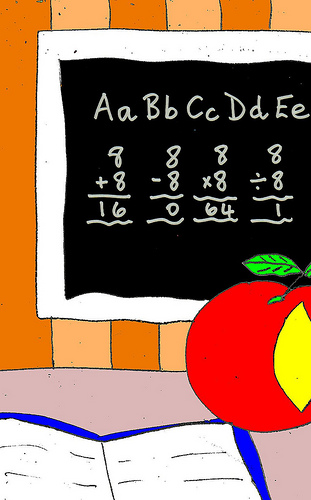 Verbs
Found in predicate of sentence
Can show action
Can link subject to predicate
Can help an action verb
3 types
Types of Verbs
Action Verbs
Something a person or object can do
Examples
Sprint
Jump
Swim
Play
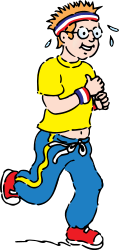 Practice Action Verbs
Click on the action verb in the following sentences.
Practice Action Verbs
The cat leaped over the wooden fence.
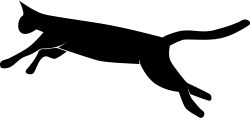 Correct
incorrect
Practice Action Verbs
John and Joe play tennis all afternoon.
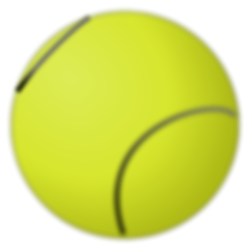 CorrectIts time to move on to linking verbs!
incorrect
Linking Verbs
Link subject to predicate
Examples are: 
smell
Have 
Am
appear
Examples of Sentences with Linking Verbs
The cookies smell great
As you can see smell links the cookies to great

Baseball is an exciting sport
Is links baseball to an exciting sport
Helping Verbs
Comes before the action verb and helps it do its job
There are 23 helping verbs
Some of them are: can, have, am, do, be, shall
Examples of Sentences with Helping Verbs
The ducks are swimming in the pond.
As you can see are helps swimming

We will go to the park tomorrow afternoon
Will helps go
Watch this video to review verbs…
VIDEO
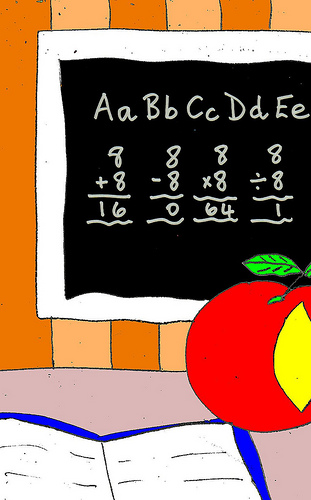 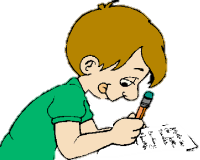